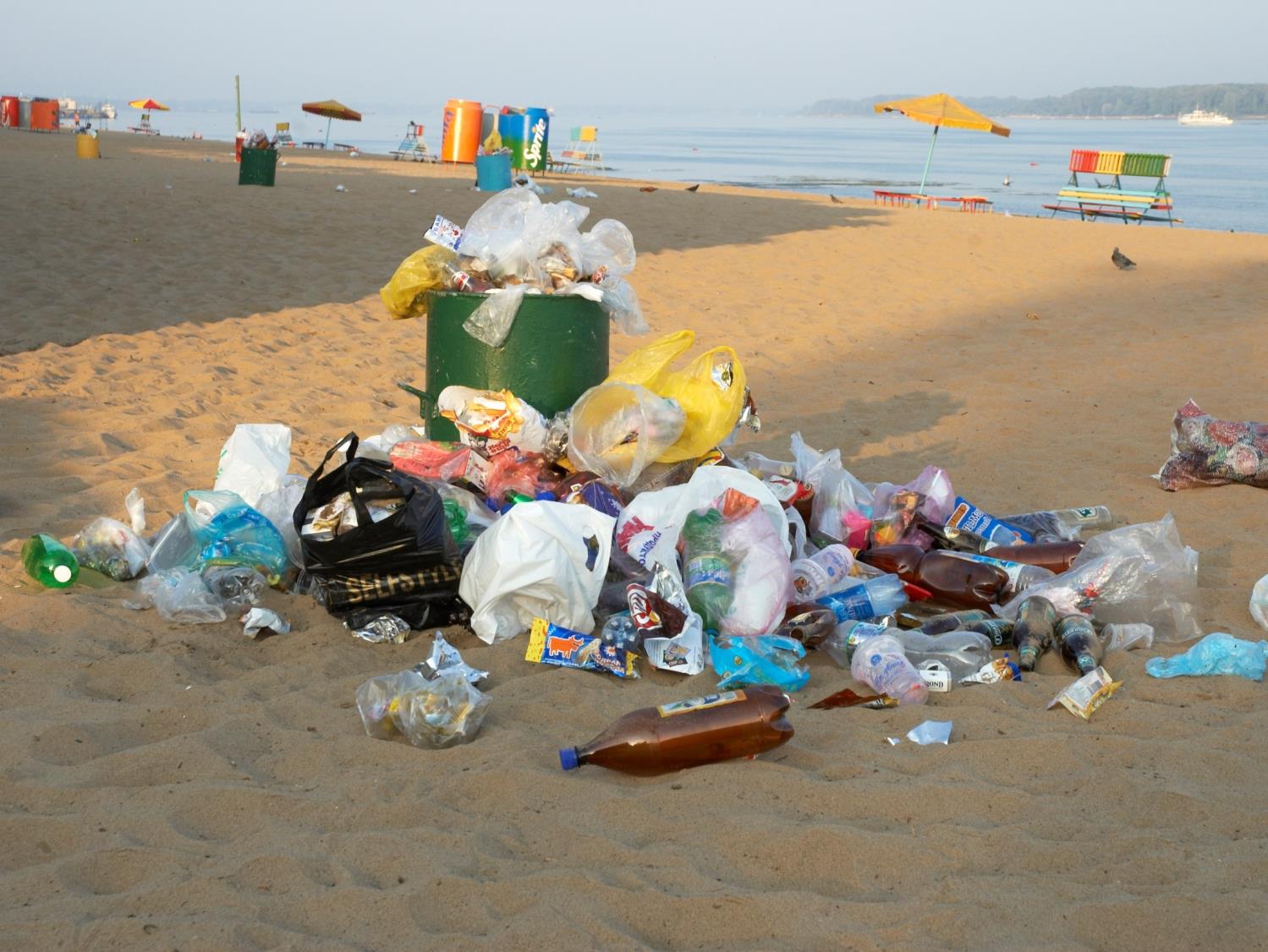 Bruscar
Cad is bruscar ann?
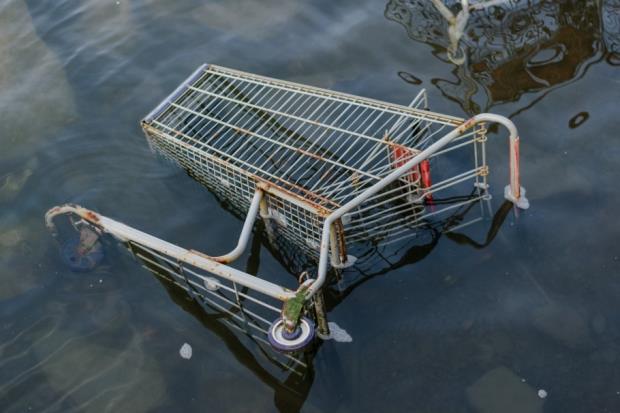 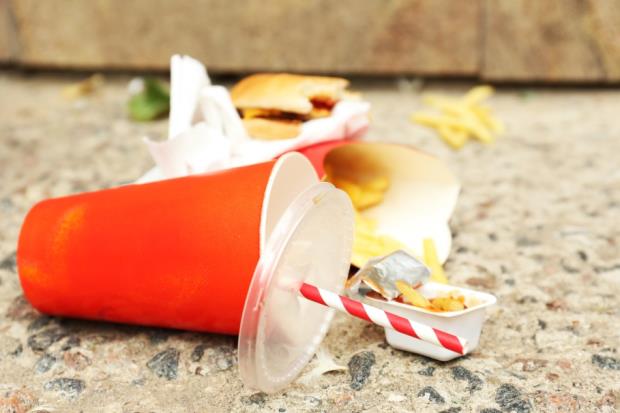 Bruscar a thugtar ar rudaí a chaithimid ar shiúl, fuílleach bia, buidéil agus málaí plaisteacha, mar shampla.
Má fhágtar rud ar nós tralaí siopadóireachta ina luí san áit mhícheart, is bruscar é freisin mar go bhfuil sé ag cur isteach ar an timpeallacht.
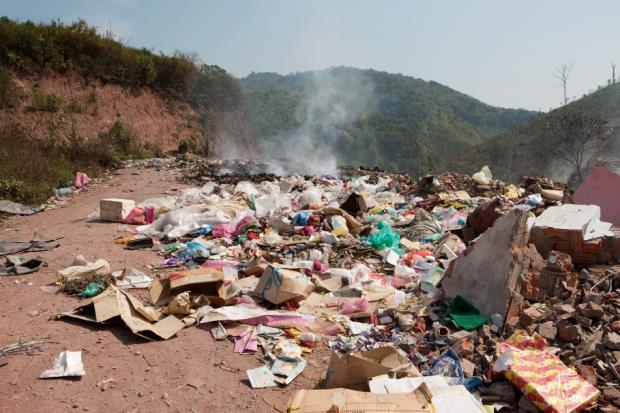 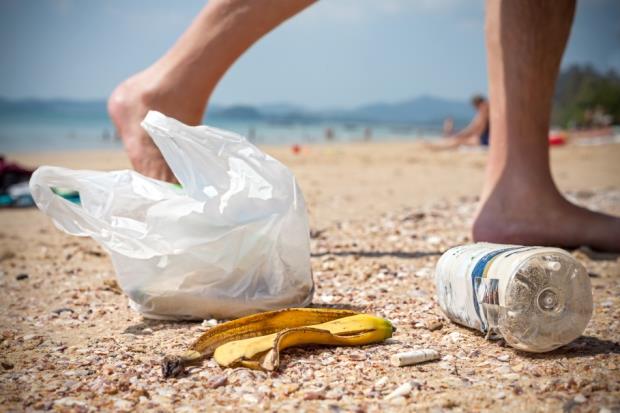 Daoine is cúis leis!
Cé is cúis le bruscar?
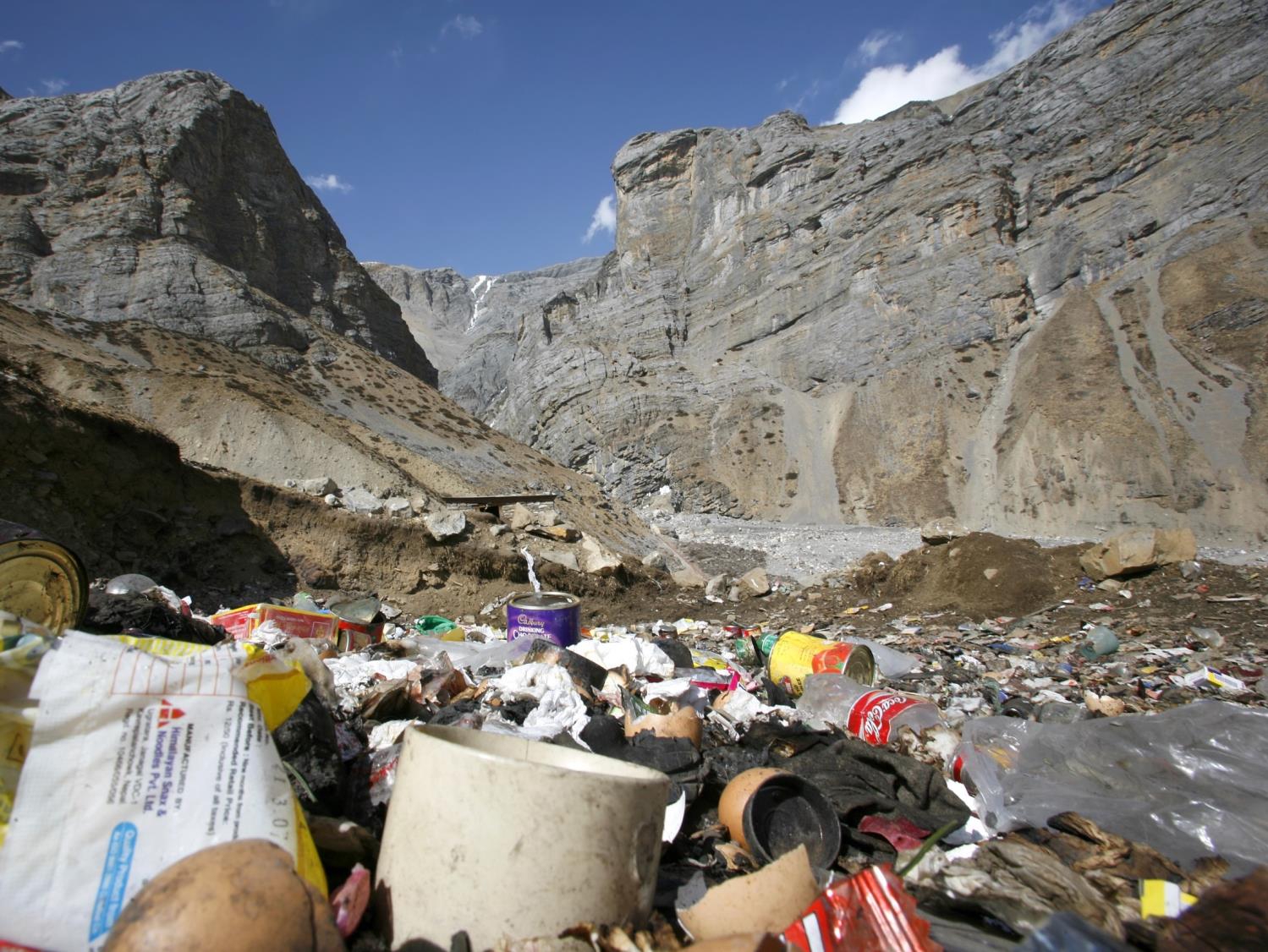 Seo grianghraf de bhruscar a d’fhág turasóirí ina ndiaidh sna Himiléithe. Tá cuid de na háiteanna is áille ar domhan millte ag bruscar.
An bhfuil bruscar le feiceáil i do cheantar féin?
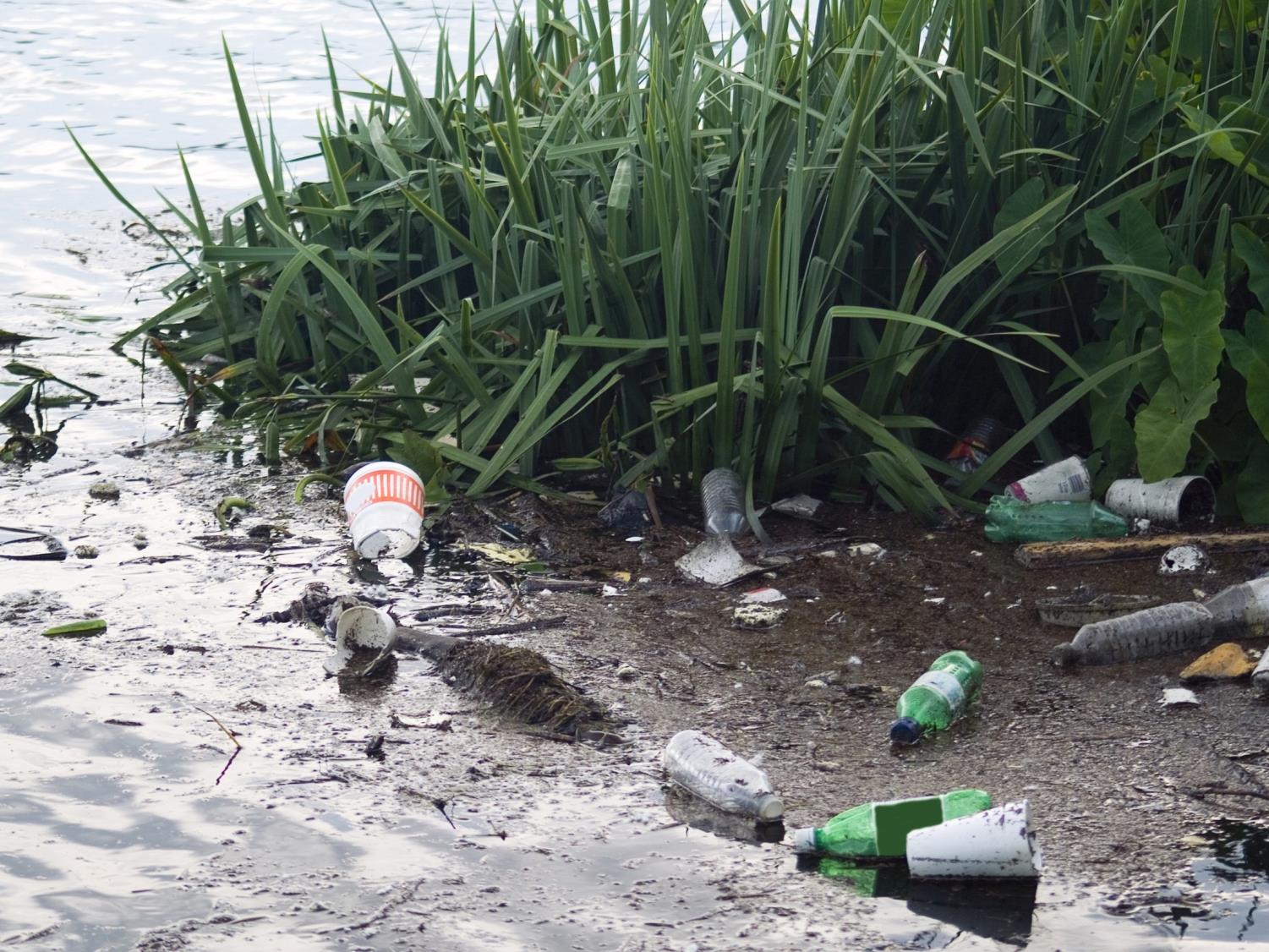 Déanann bruscar dochar!
RABHADH
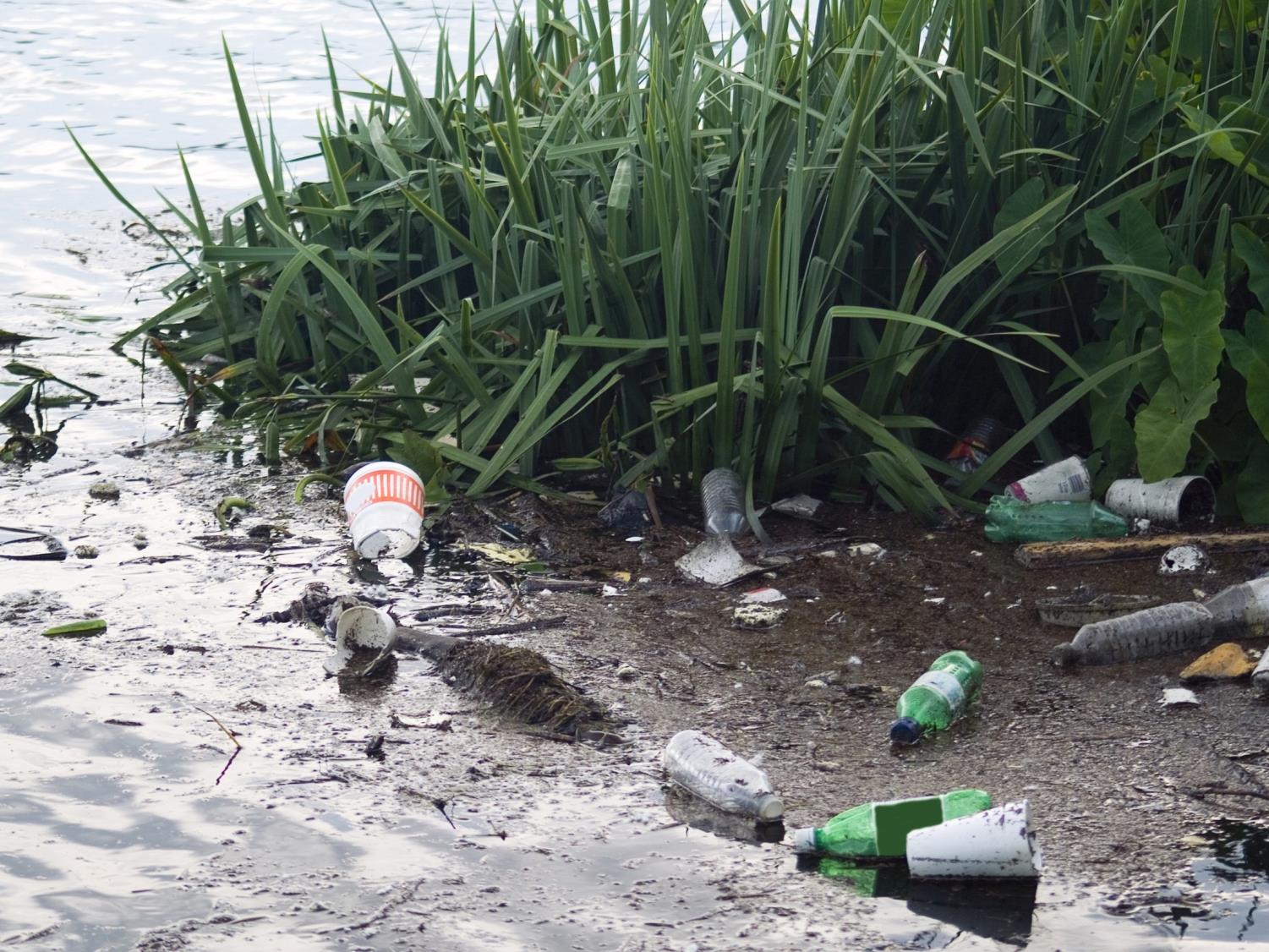 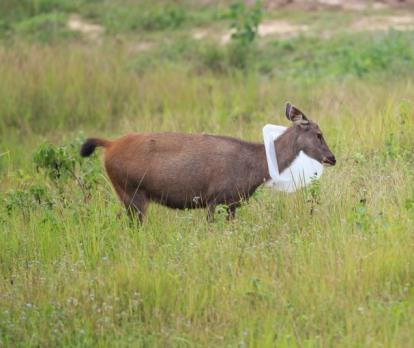 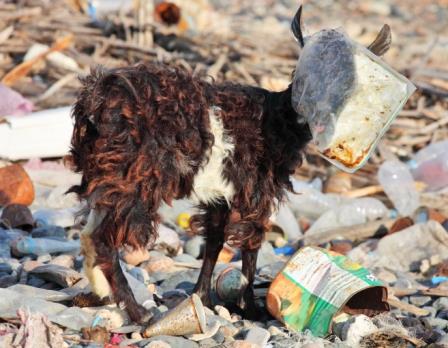 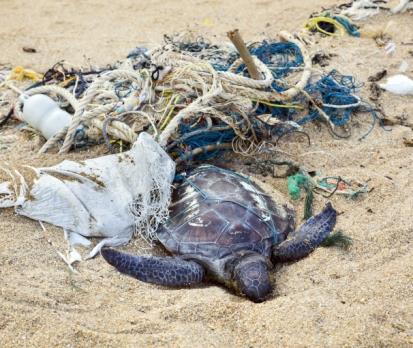 Téann ainmhithe i bhfostú i mbuidéil, i gcannaí agusin ábhair phlaisteacha.
Gortaítear na mílte ainmhí gach bliain mar go gcaitear bruscar ar shiúl gan aird.
Tachtann bruscar ainmhithe agus éin.
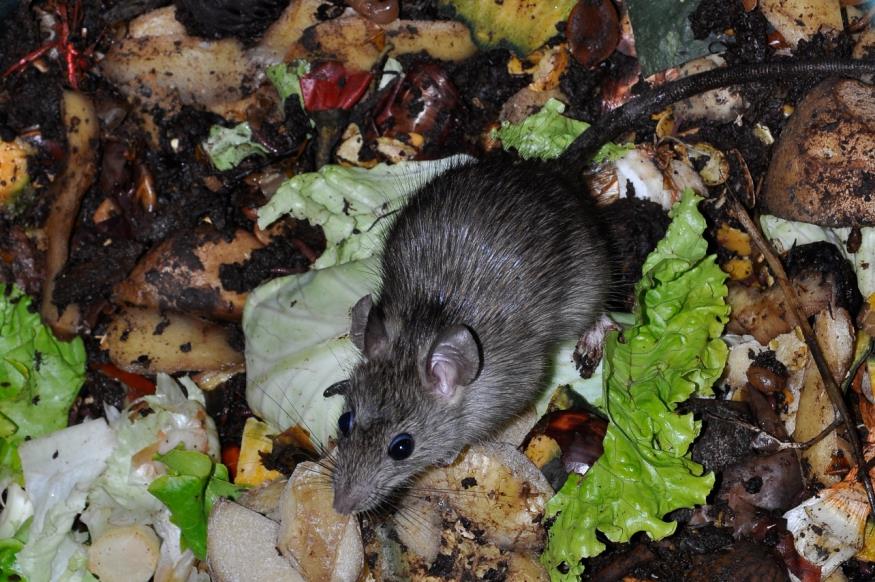 Má chaitear bia ar an talamh, meallann sé francaigh agus míolra chun na háite. Scaipeann francaigh galair.
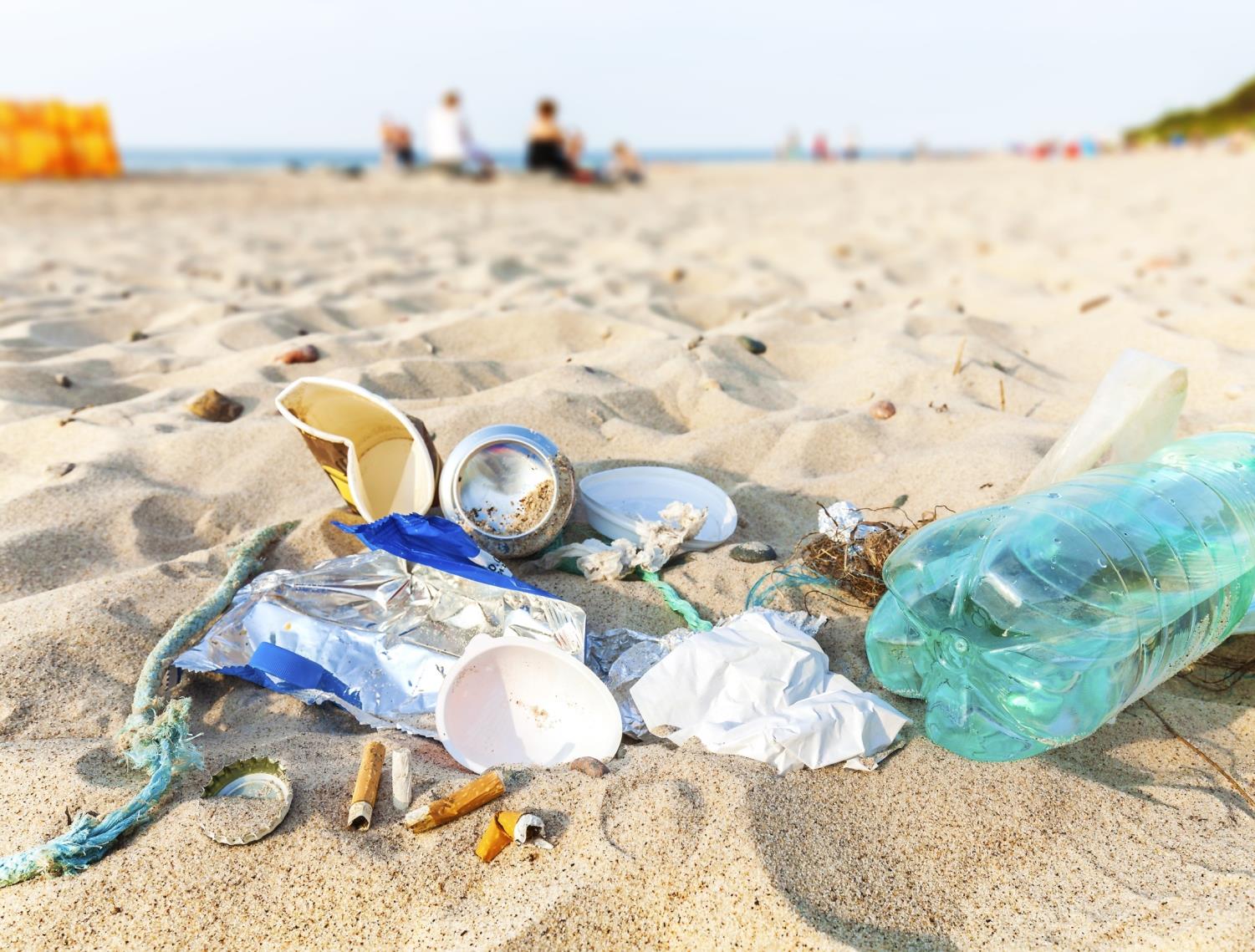 Is minic a fheictear bruscar ina luí ar an trá. Déanann an bruscar sin an-dochar don fhiadhúlra mara.
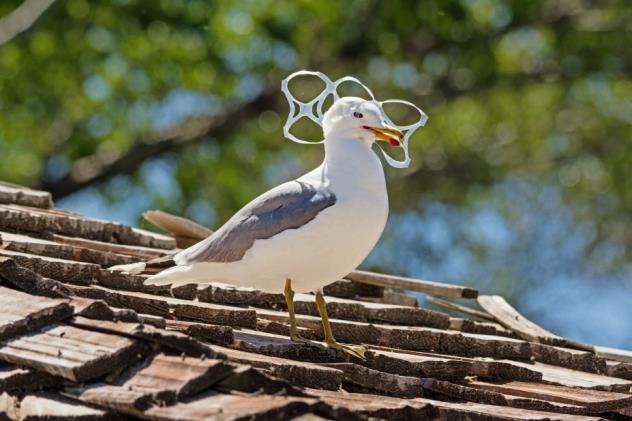 Faoileán i bhfostú i bhfáinní 
plaisteacha.
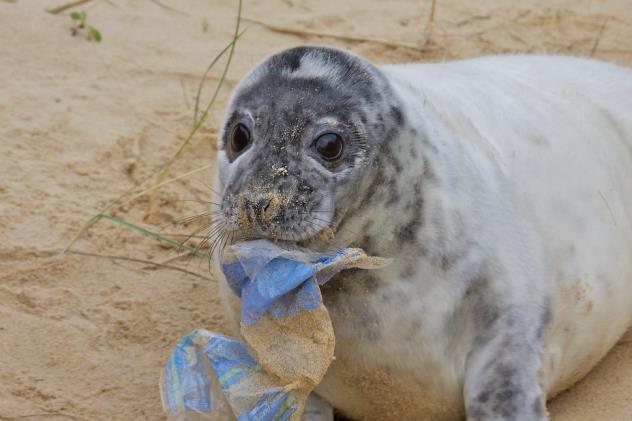 Rón ag ithe mála plaisteach.
Má fhágtar trealamh iascaireachta ar an trá nó san fharraige, rachaidh ainmhithe agus éin i bhfostú ann.
Tachtann ainmhithe agus éin má shlogann siad ábhar plaisteach.
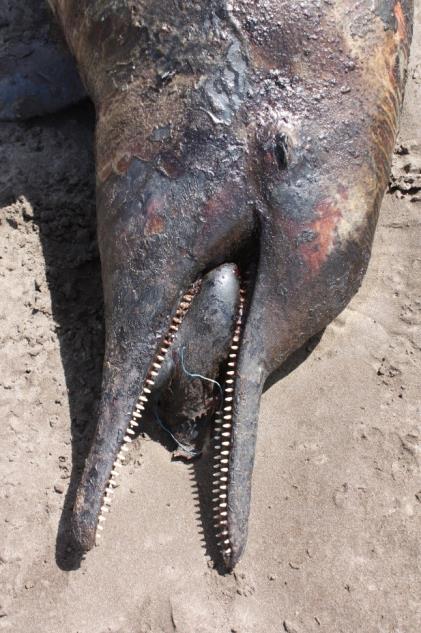 Rón a bhí i bhfostú i líon 
iascaireachta.
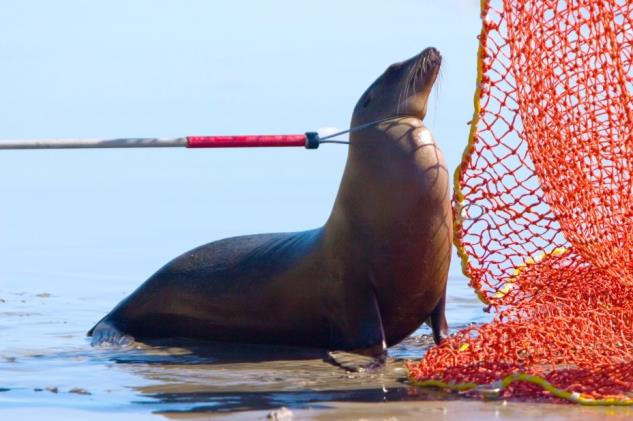 Thacht buidéal plaisteach an deilf seo.
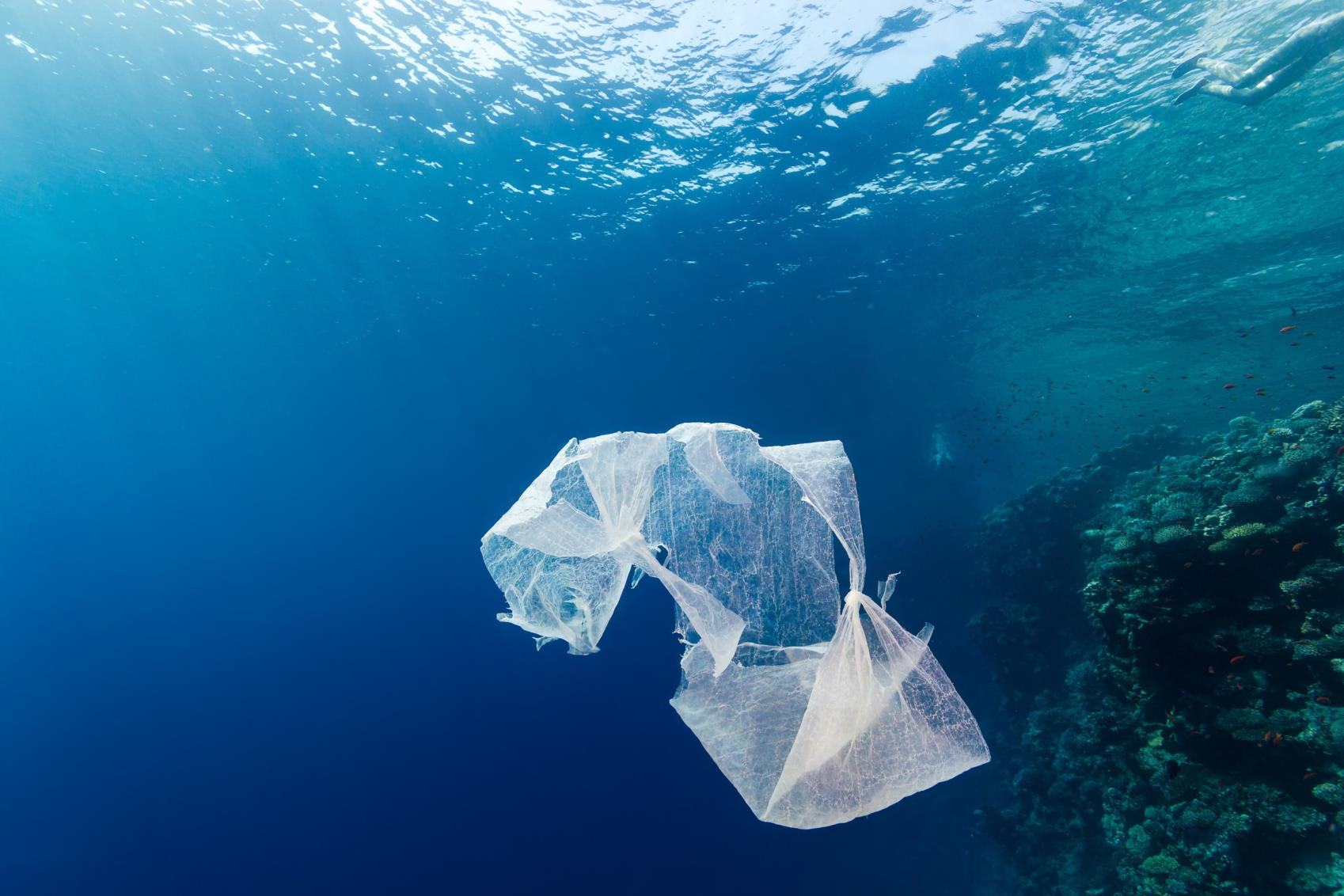 Bíonn cuid mhór málaí plaisteacha san fharraige agus is fadhb mhór é sin. Is minic a cheapann ainmhithe farraige gur smugairlí róin atá sna málaí plaisteacha. Itheann ainmhithe ar nós míolta móra, deilfeanna agus turtar na málaí plaisteacha agus faigheann siad bás.
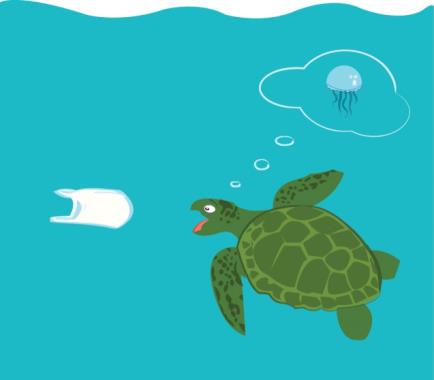 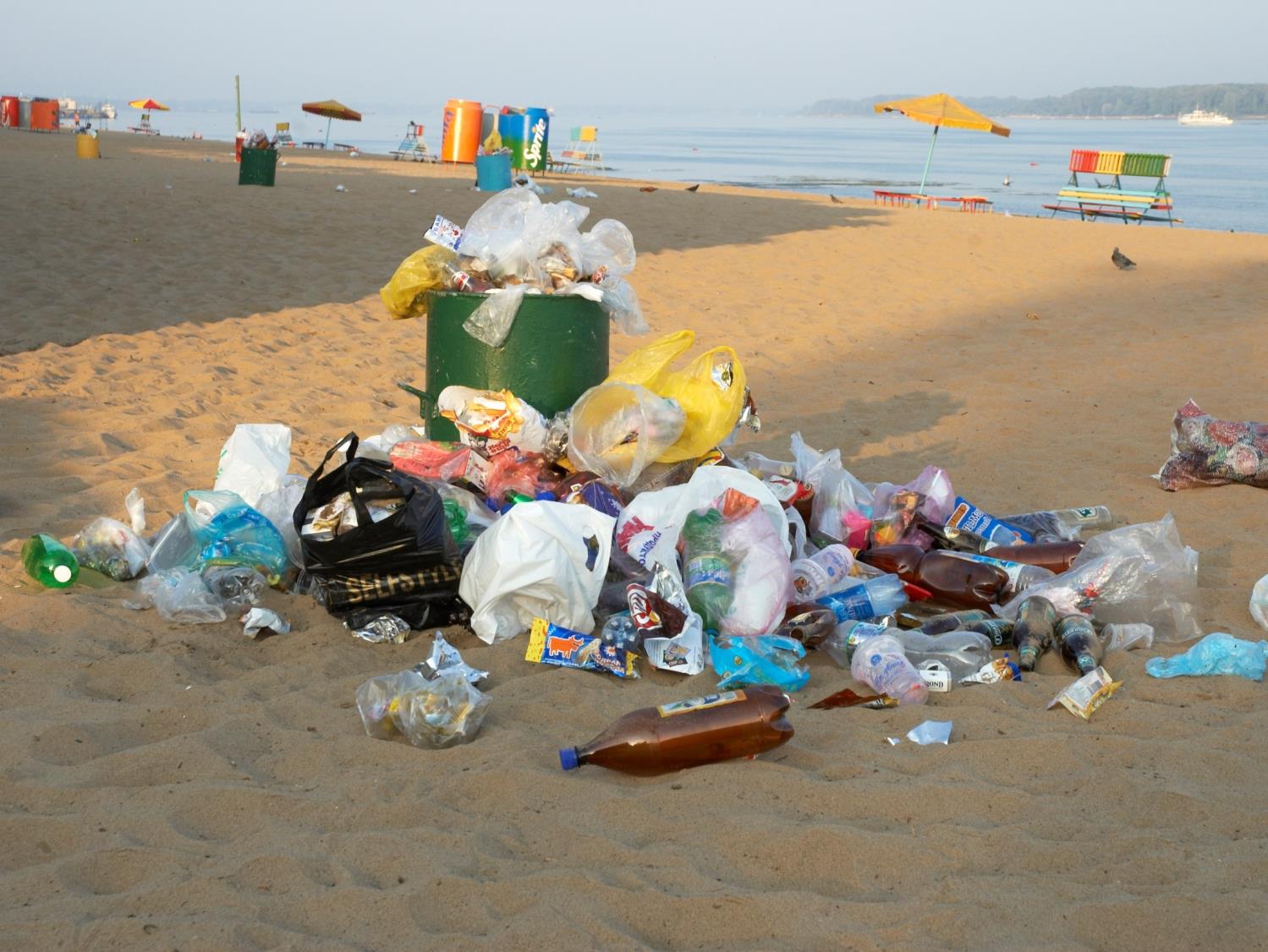 Ní liomsa an trá. Ní gá domsa í a choinneáil glan.
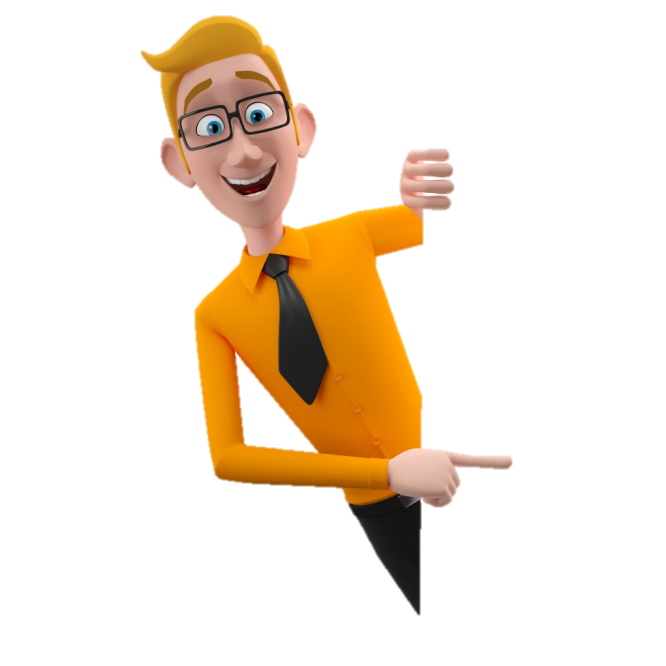 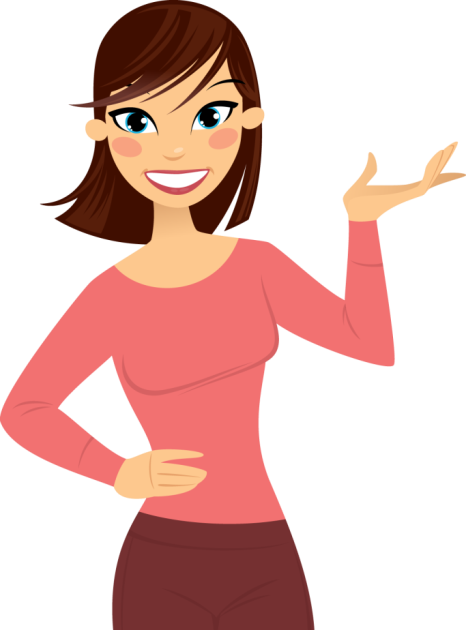 Bhí an áit salach cheana féin – is cuma cur leis.
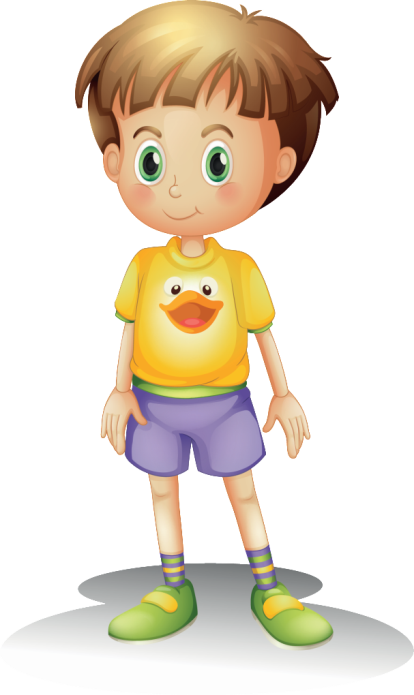 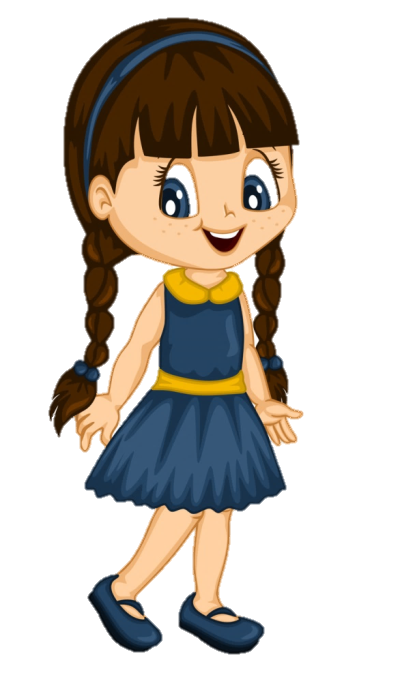 Bhí an bosca bruscair lán – nílim ag iarraidh an bruscar a thabhairt abhaile liom.
Chaith me bruscar ann gan smaoineamh.
Cén fáth ar caitheadh bruscar anseo, meas tú?
Cad a cheapann tusa?
Cé is cúis leis an mbruscar seo?
Daoine is cúis leis!
Cliceáil ar an nasc thíos chun féachaint ar fhíseán faoin mbruscar:

http://www.leavenotraceschools.org/waste-watch.php
Níl aon cheist faoi ach go ndéanann bruscar an-dochar don timpeallacht. Ba cheart dúinn cosc a chur leis.
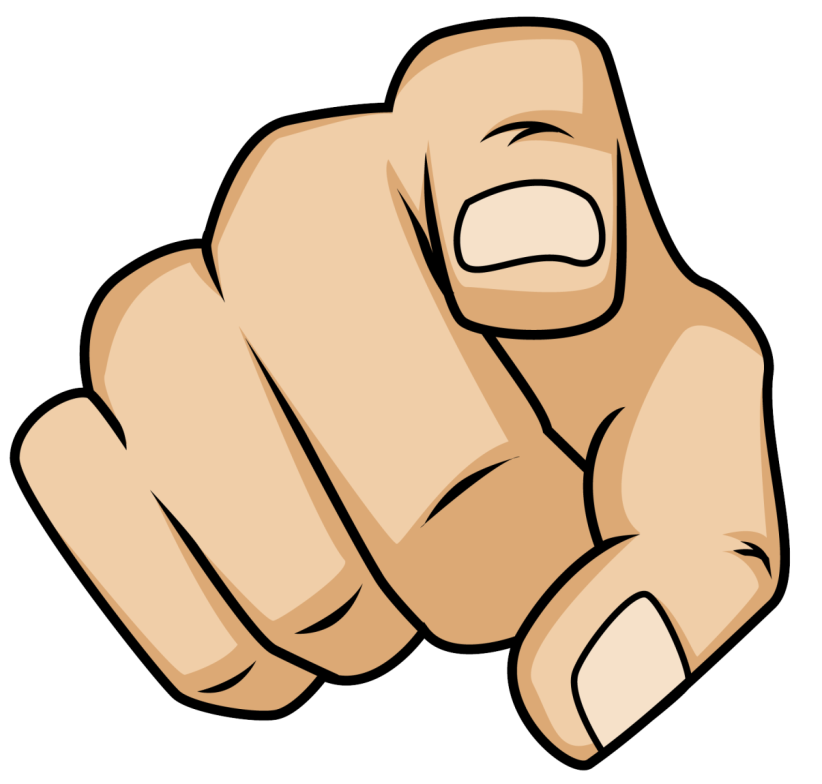 Cad is féidir leatsa a dhéanamh?
D’fhéadfá feachtas in aghaidh an bhruscair a chur ar bun sa scoil.
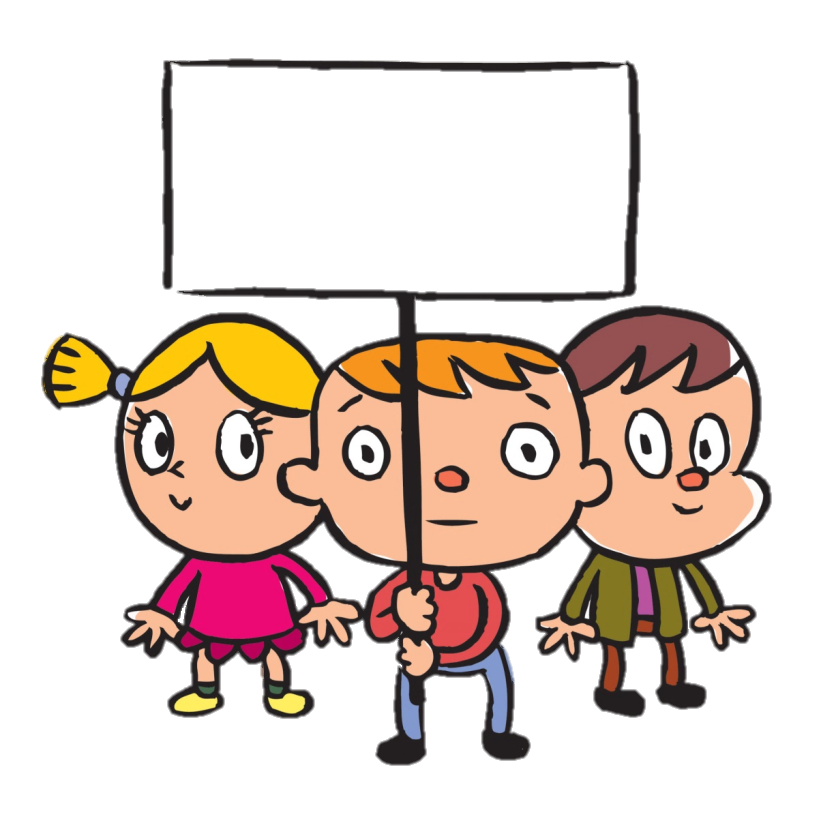 Ná Caitear Bruscar
Bruscar
Labhair amach faoi bhruscar agus faoin dochar a dhéanann sé. D’fhéadfá taispeántas sleamhnán a chur le chéile le taispeáint i ranganna eile sa scoil.
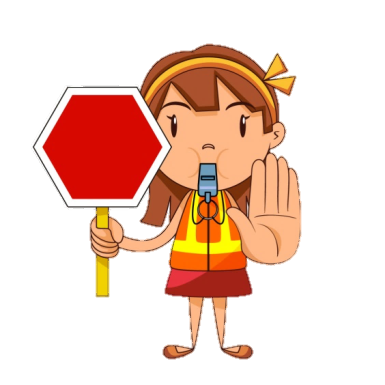 Ceap maoir bhruscair. Cuirfidh siad comhairle ar dhaltaí eile gan bruscar a chaitheamh uathu agus déanfaidh siad cinnte de nach mbíonn bruscar sna ranganna ná sa chlós.
X
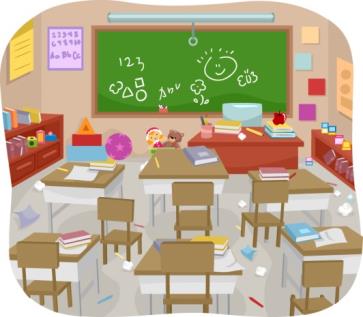 Tabhair cuairt gan choinne ar sheomra ranga sa scoil chun suirbhé bruscair a dhéanamh. Tá seicliosta ar leathanach 24 i do leabhar oibre.
Eagraígí Lá Glantacháin Timpeall na Scoile!
Oibrígí in bhur ngrúpaí beaga agus bíodh limistéar faoi leith ag gach grúpa.
Caithigí lámhainní mura bhfuil gléas tógála bruscair agaibh.
Coinnígí cuntas ar an mbruscar. Tá seicliosta ar leathanach 25 den leabhar oibre.
Ná cuirigí lámh ar rud ar bith míshláintiúil ar nós cac madra, bindealáin nó steallaire. 
Ná cuirigí lámh ar ghloine briste nó ar aon rud atá géar.
Abair le múinteoir má thagann sibh ar aon rud contúirteach.
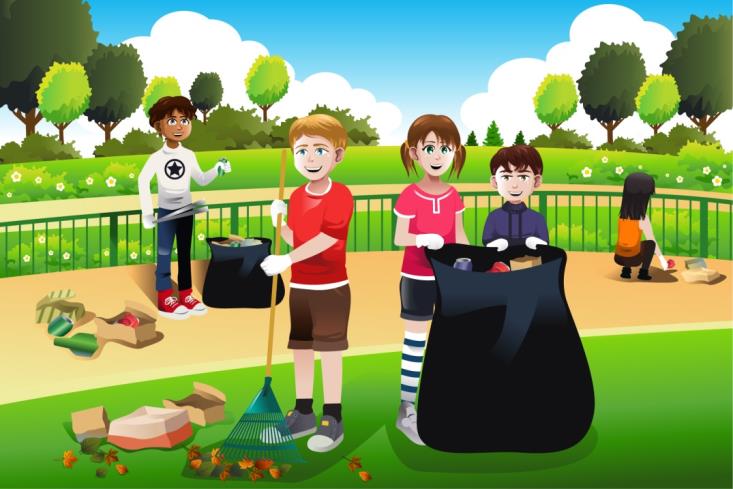 Bruscar Gránna
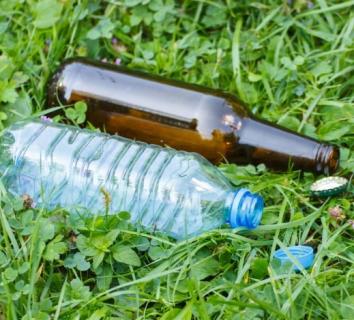 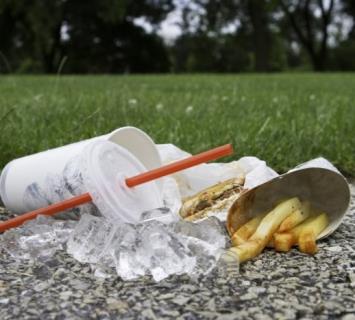 Glac grianghraif de bhruscar sa cheantar nó i gclós na scoile agus cuir ar taispeáint timpeall na scoile iad.
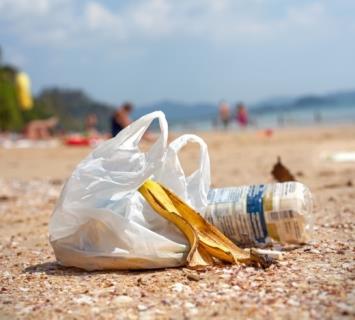 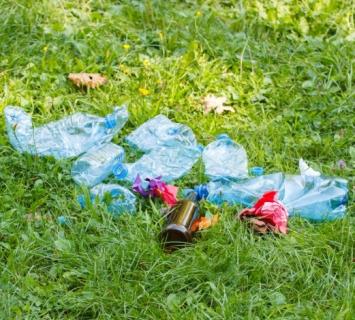 Bruscar Bréan
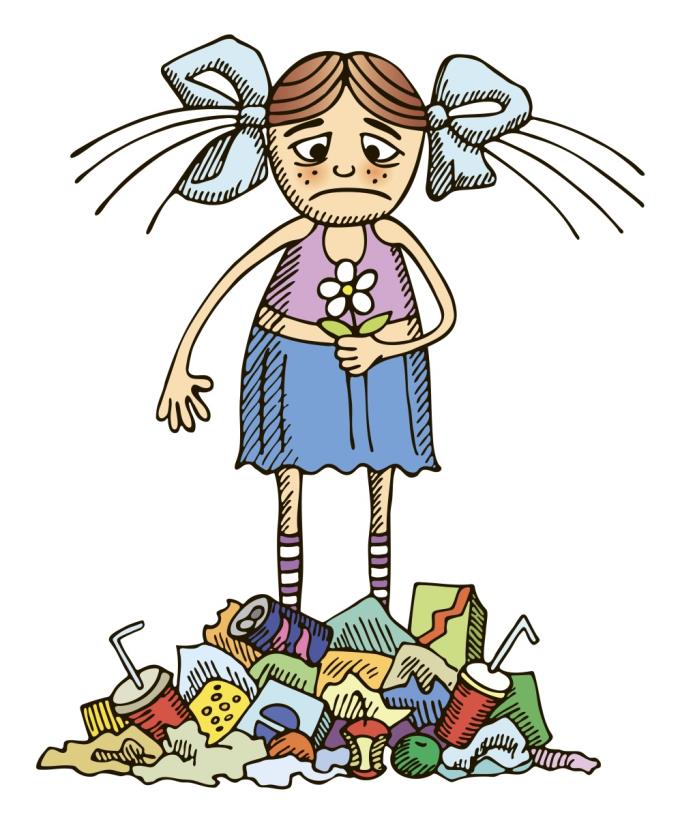 Dear póstaeir agus cum mana in aghaidh an bhruscair. Croch timpeall na scoile iad.
An bhfuil aon smaoineamh eile agat?
Tuilleadh eolais:
http://www.askaboutireland.ie/learning-zone/primary-students/5th-+-6th-class/5th-+-6th-class-environme/how-to-solve-it/litter-and-waste/  

http://www.litteraction.org.uk/images/Whole%20School%20Litter%20Campaign%20pack.pdf    

http://www.leavenotraceschools.org/
Íomhánna‘Rescued Harbor Seal, is captured and nursed back to health’Susan McKenzie / Shutterstock.comÍomhánna eile: ShutterstockRinneadh gach iarracht teacht ar úinéir an chóipchirt i gcás na n‑íomhánna atá ar na sleamhnáin seo. Má rinneadh faillí ar aon bhealach ó thaobh cóipchirt de ba cheart d’úinéir an chóipchirt teagmháil a dhéanamh leis na foilsitheoirí. Beidh na foilsitheoirí lántoilteanach socruithe cuí a dhéanamh leis.© Foras na Gaeilge, 2016An Gúm, 24-27 Sráid Fhreidric Thuaidh, Baile Átha Cliath 1
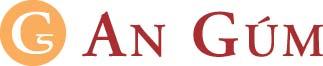